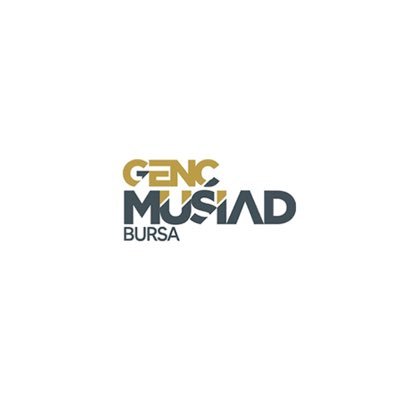 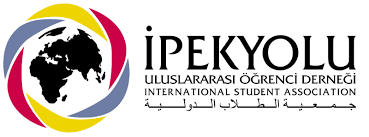 KARADağAvrupanın Yeni Umudu
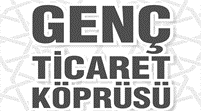 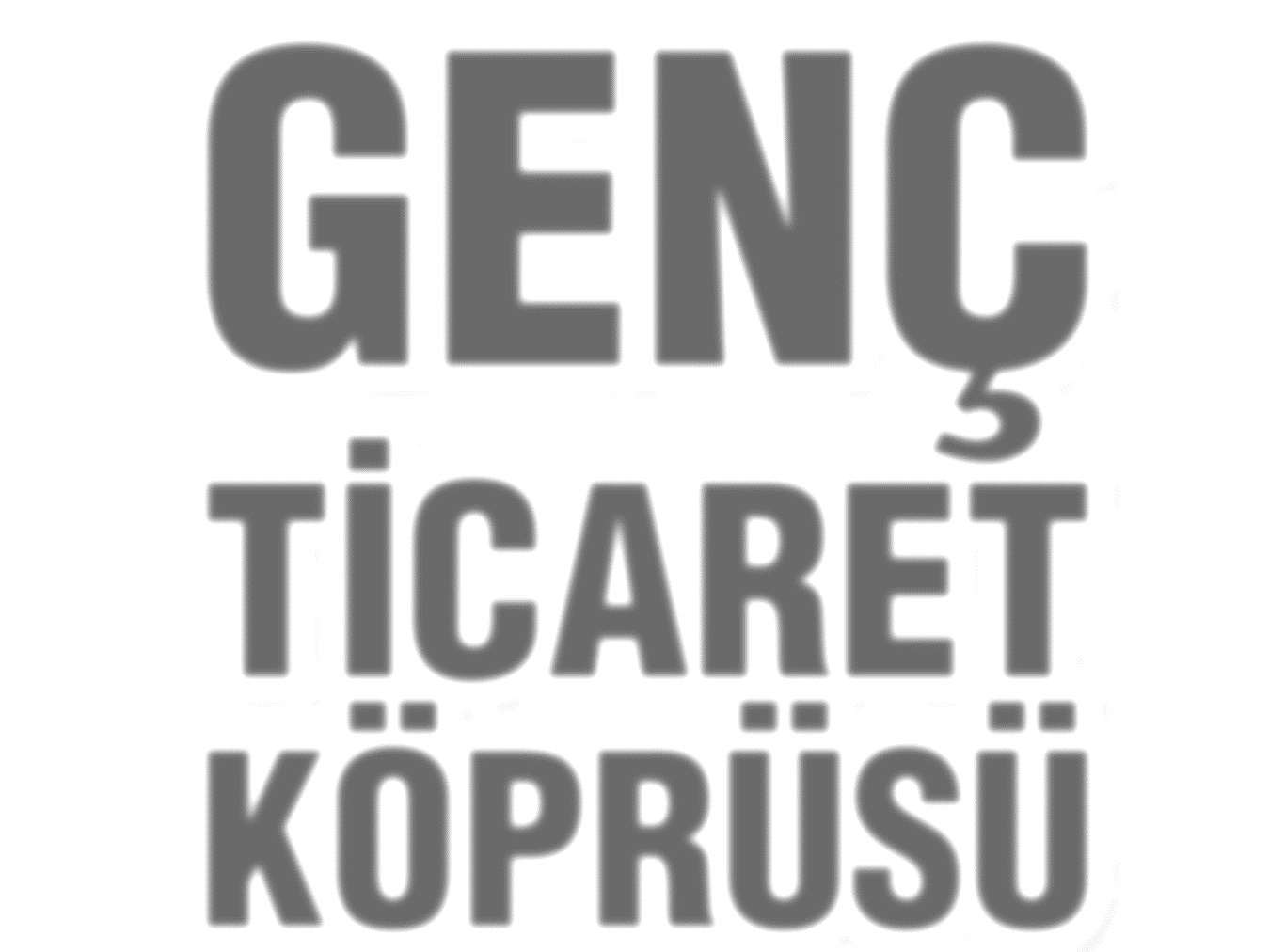 İÇERİK
Genel Bilgiler
Coğrafi Konum
Genel Ekonomik Durum
Dış Ticaret
Doğrudan Yabancı Yatırımlar 
İhracatında ve İthalatında Başlıca Ülkeler ve Ürünler 
Türkiye’nin Karadağ Dış Ticaret
Türkiye’nin Karadağ ile İthalatında ve İhracatında Başlıca Ürün Grupları
Önemli Sektörler
Yatırıma Sağlayan Teşvikler
İhracat Önerileri
İthalat Önerileri
Genel Bilgi
Resmi Adı: Karadağ Cumhuriyeti
Nüfus: 623.000 (Nisan 2021, IMF)
Yüzölçümü: 13.812 km²
Başkent: Podgorica
Yönetim Şekil: Parlamenter Demokrasi
Devlet Başkanı: Cumhurbaşkanı Milo Đukanović
Para Birimi: Avro (€)
Coğrafi Konum
Karadağ, Güneydoğu Avrupa'da bir ülkedir.
Doğusunda Arnavutluk ve Kosova, kuzeyinde Sırbistan, batısında Hırvatistan ve Bosna-Hersek.
Güneyinde Adriyatik Denizi yer alır.
Genel Ekonomik Durumu
Dış Ticaret
Karadağ’ın ihracatı ağırlıklı olarak belirli ürünlere bağlıdır.2020 yılında Karadağ’ın ihracatı 409,8 milyon dolar seviyesinde, ithalatı ise 2,39 milyar dolar seviyesinde gerçekleşmiştir.
Doğrudan Yabancı Yatırımlar
2010-2019 döneminde Karadağ, 6,5 milyar avro doğrudan yabancı yatırım çekmiş olup, bu miktarın %66,6’sı sadece 10 ülkeden gelmiştir.
Ruslar, Karadağ’da emlak satın alan yabancıların başında gelmekte olup; Rusları, İngilizler ve İrlandalılar izlemektedir. 
Avusturya ve Slovenya firmaları ise turizm alanında yatırım yapmaktadır.
İhracatında Önce Çıkan Ülkeler
İhracatında Başlıca Ürünler
9
İthalatında Öne Çıkan Ülkeler
İthalatında Başlıca Ürünler
Türkiye-Karadağ Dış Ticareti
Türkiye’nin Karadağ’a İhracatında Başlıca Ürünler
Mücevherci eşyası ve aksamı
Ağaçtan veya diğer odunsu maddelerden lif levhalar
Ağaçtan ve diğer odunsu maddelerden yonga levha
Oturmaya mahsus mobilyalar
Türkiye’nin Karadağ’dan İthalatında Başlıca Ürünler
Diğer alaşımlı çelikten çubuk ve profiller
Alüminyum döküntü ve hurdaları
Dökme demirin, demirin veya çeliğin döküntü
İnşaat demiri
Önemli Sektörler
Turizm;
Karadağ'ın ekonomisinde turizm önemli bir paya sahiptir ve her sene nüfusunun iki katı turisti ülkede misafir etmektedir.


Müteahhitlik Hizmetleri;
Karadağ’da müteahhitlik hizmetleri her geçen yıl önemini artırmaktadır.
Yatırıma Sağlanan Teşvikler
1.   Serbest bölgedeki;
İşletme gelir vergisinden (%9) muaftır.
Getirilen maldan gümrük vergisi, gümrük giriş harcı, katma değer vergisi (%17) vb. vergi, harç vs. alınmamaktadır. 
Sermaye yatırımında, kar transferinde ya da iştiraklerde herhangi bir sınırlama yoktur.
Bulunan emlaklar ve mülk için emlak vergisi alınmamaktadır.
Mülk millileştirilemez ve kamulaştırılamaz.
2. Dış ticarette ürün ithalatında ve ihracatında herhangi bir kontenjan, izin ve benzeri kısıtlama yoktur.
İhracat Önerisi
Makine Cihazları;

Elektrikli Kahve Makinelerı

                                                                                                         Gümrük vergisi: % 21
KDV:  %7
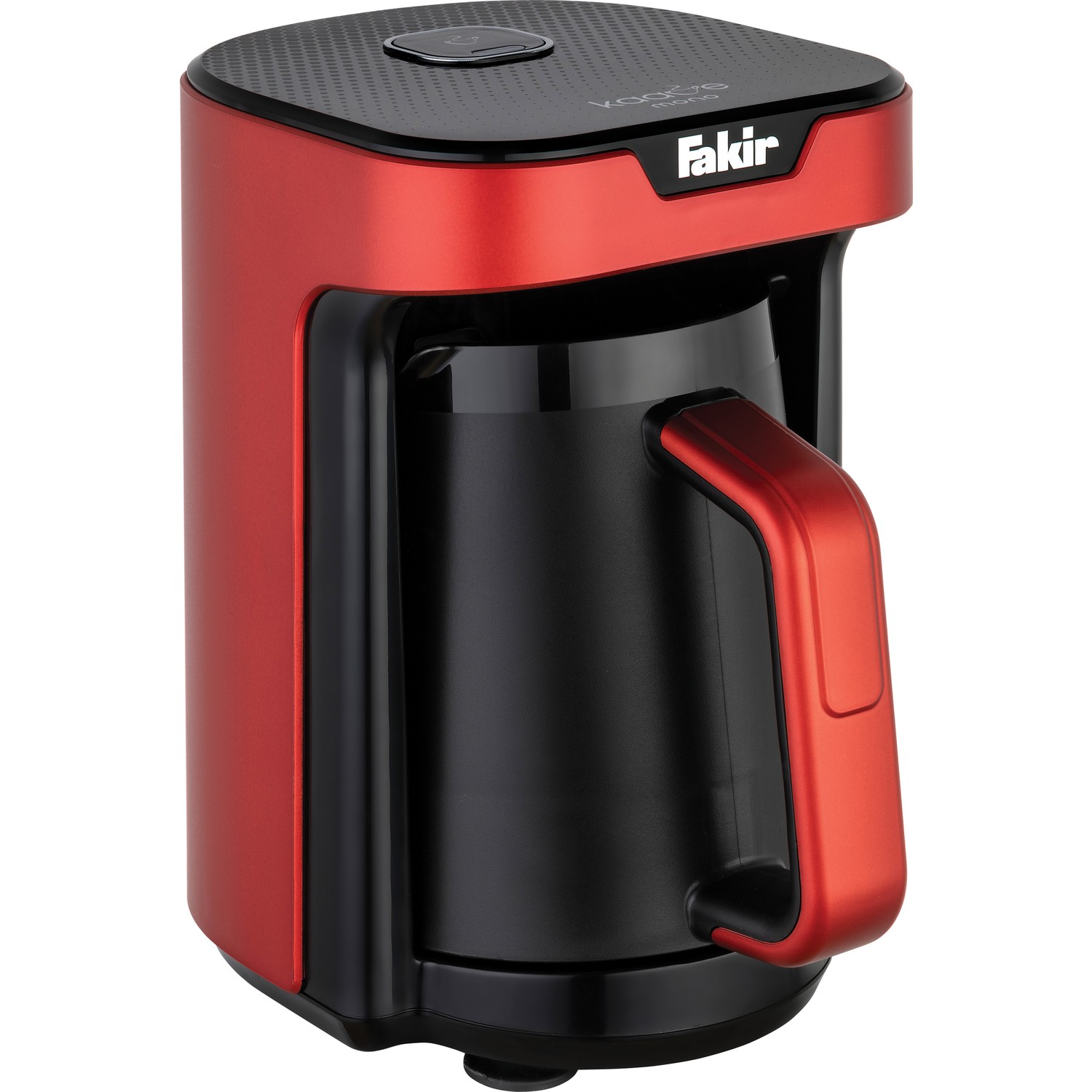 Türkiye Fiyatı: 506 TL
Karadağ Fiyatı: 640 TL/ 35  €
Türkiye Fiyatı: 229 TL
Karadağ Fiyatı: 547 TL / 30 €
İhracat Önerisi
Gıda Ürünleri;

İncir Reçel  

                                                                         Gümrük vergisi: % 21KDV: %7
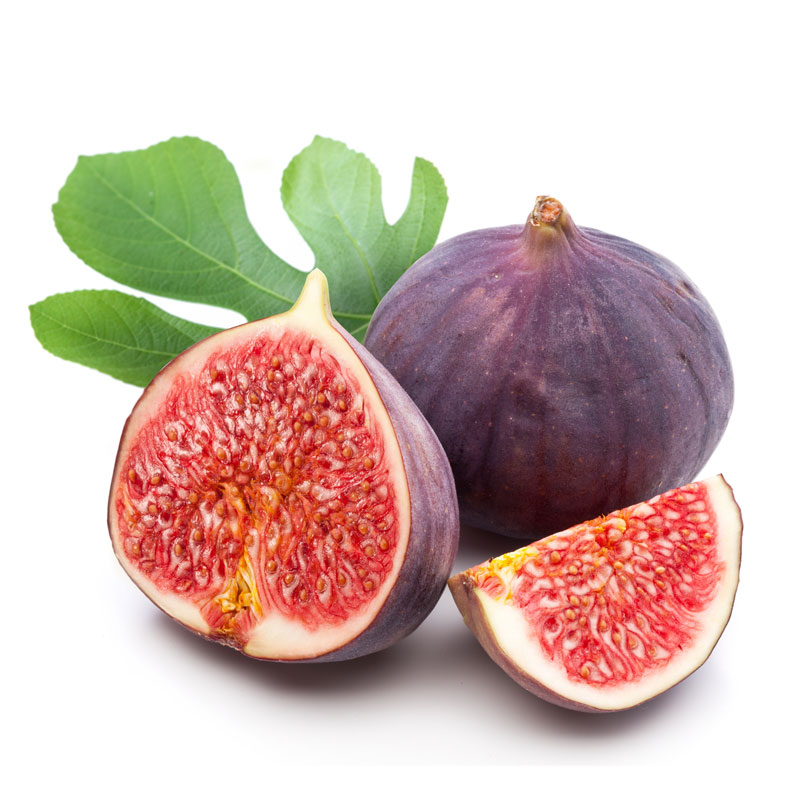 Türkiye Fiyatı: 10-20 TL
Karadağ Fiyatı: 50-90 TL / 3-5 €
İthalat Önerisi
Yaban Mersini;


Balkanlarda çok yetişiyor ve çok ucuzdur. 
Karadağ’da yaben mersinden reçel ve meyve suyu yapılmaktadır.

Gümrük vergisi: %20
KDV:  % 1
Türkiye Fiyatı: 200-300 TL/1kg
Karadağ Fiyatı: 5-6 €/1kg-109 TL
Dinlediğiniz için teşekkür ediyorum
İsim : Aida Omeragic

Üniversite : Bürsa Uludağ Üniversitesi

Bölüm : Rehberlık ve Psikolojik Danışmanlık

Telefon : +905537956681

E mail : aidaaommeragic@gmail.com
Örnek Alt Bilgi Metni